Percentage, Ratio Strength and, other Expressions of Concentration
Chap 6
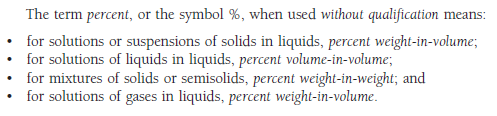 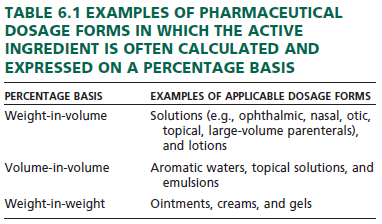 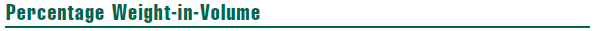 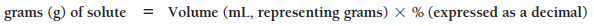 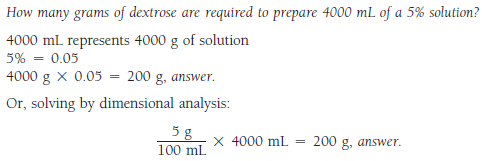 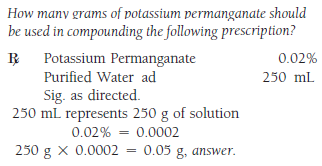 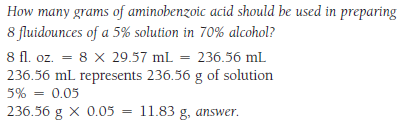 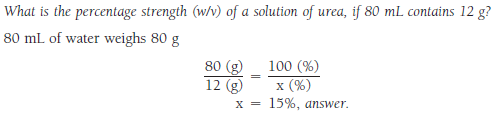 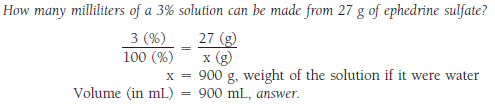 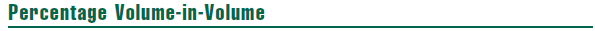 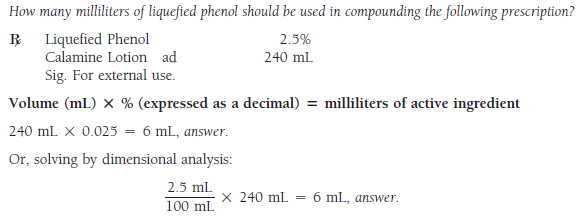 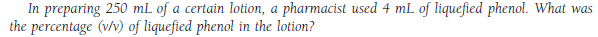 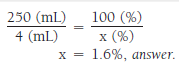 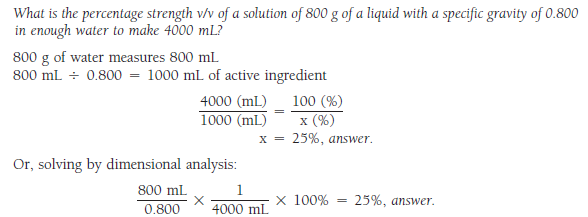 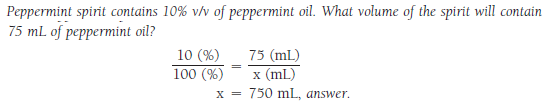 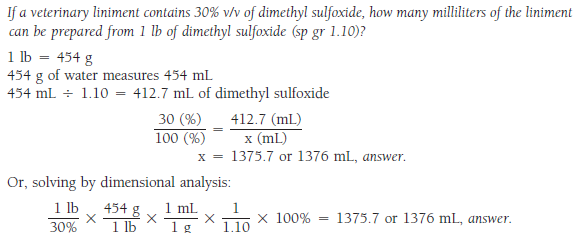 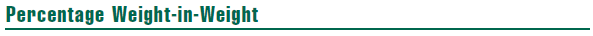 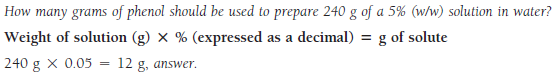 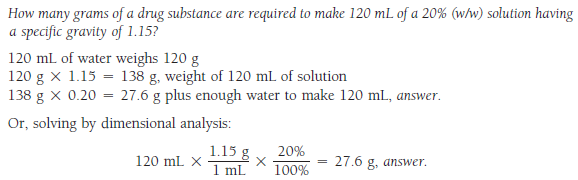 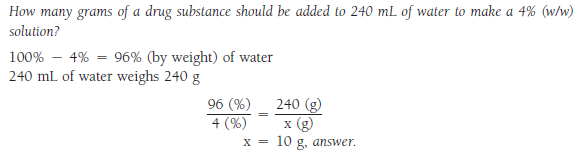 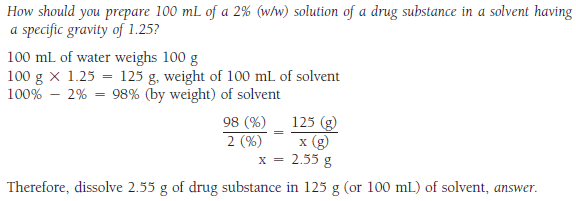 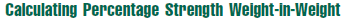 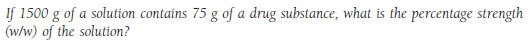 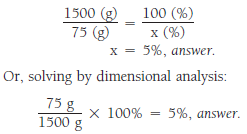 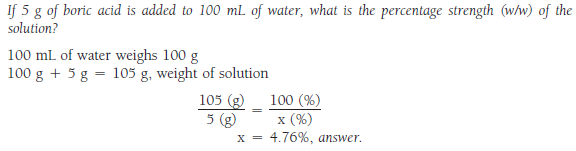 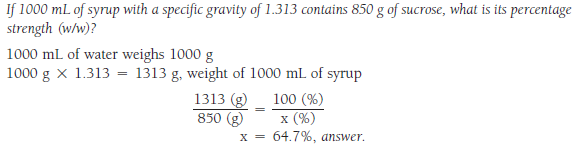 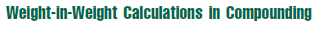 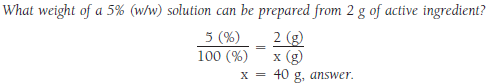 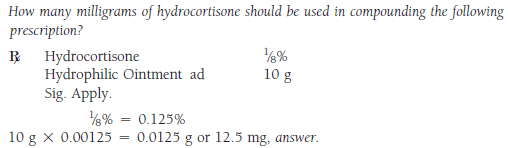 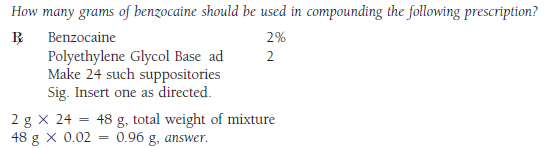 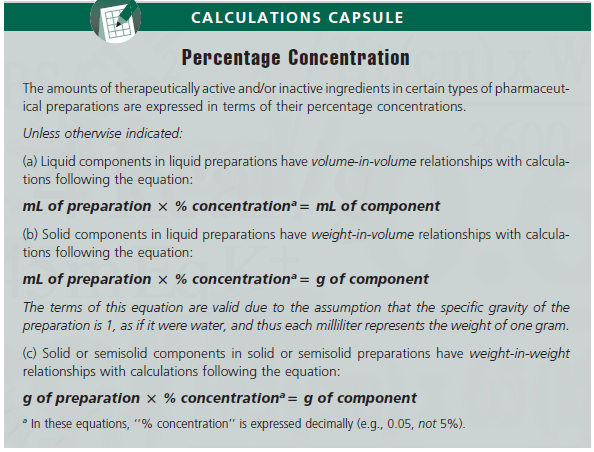 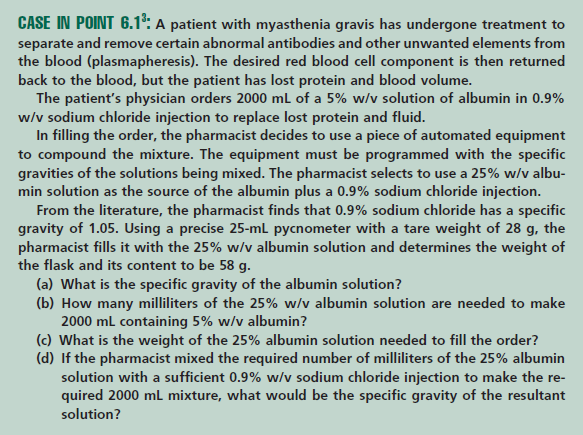 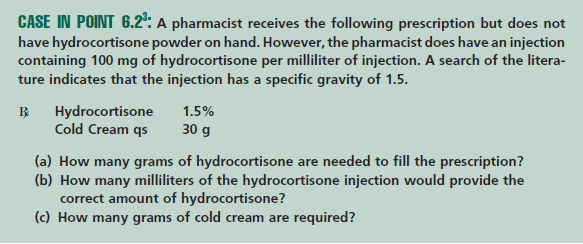 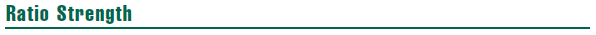 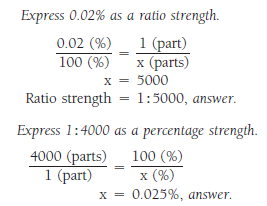 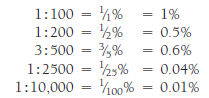 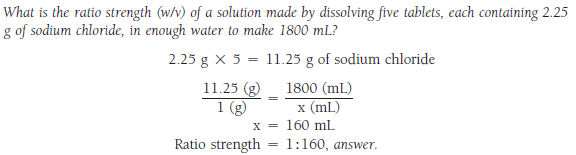 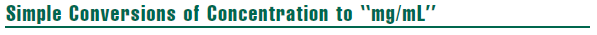 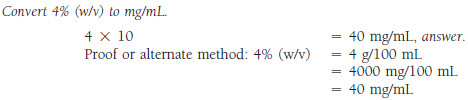 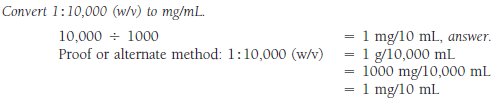 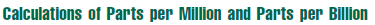 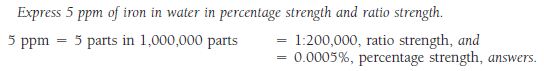 An ointment contains 1% w/w calamine. Which of the following is the amount of calamine powder that should be added to 200 g of the ointment to produce a 4% w/w calamine ointment? (6.250 g)